Maths 



Autumn 1 - Place value
Identifying and representing numbers in different ways. 
Recognising the place value of each digit in a 3 digit number. 
Comparing and ordering numbers to 1000. 
Reading and writing numbers to 1000. 

Autumn 2 - Addition and subtraction
Adding and subtracting numbers mentally.
Adding and subtracting using the column method. 
Using the inverse to check our answers. 


Times tables – 3s, 4s, 8s.
Weekly times tables and number bond tests.
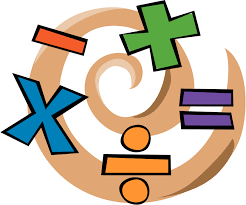 Autumn Term 

Year 3
English  

Cursive handwriting.
Writing in paragraphs
Dictionary and thesaurus skills.
Persuasive writing
Descriptive writing
Instructions
Poetry

In Autumn 1 our book focuses will be ‘The Magic Paintbrush’ by Julia Donaldson

In Autumn 2 we will be focusing on ‘The Iron Man’ by Ted Hughes.
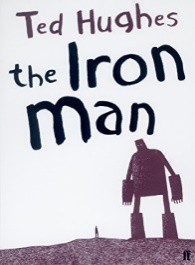 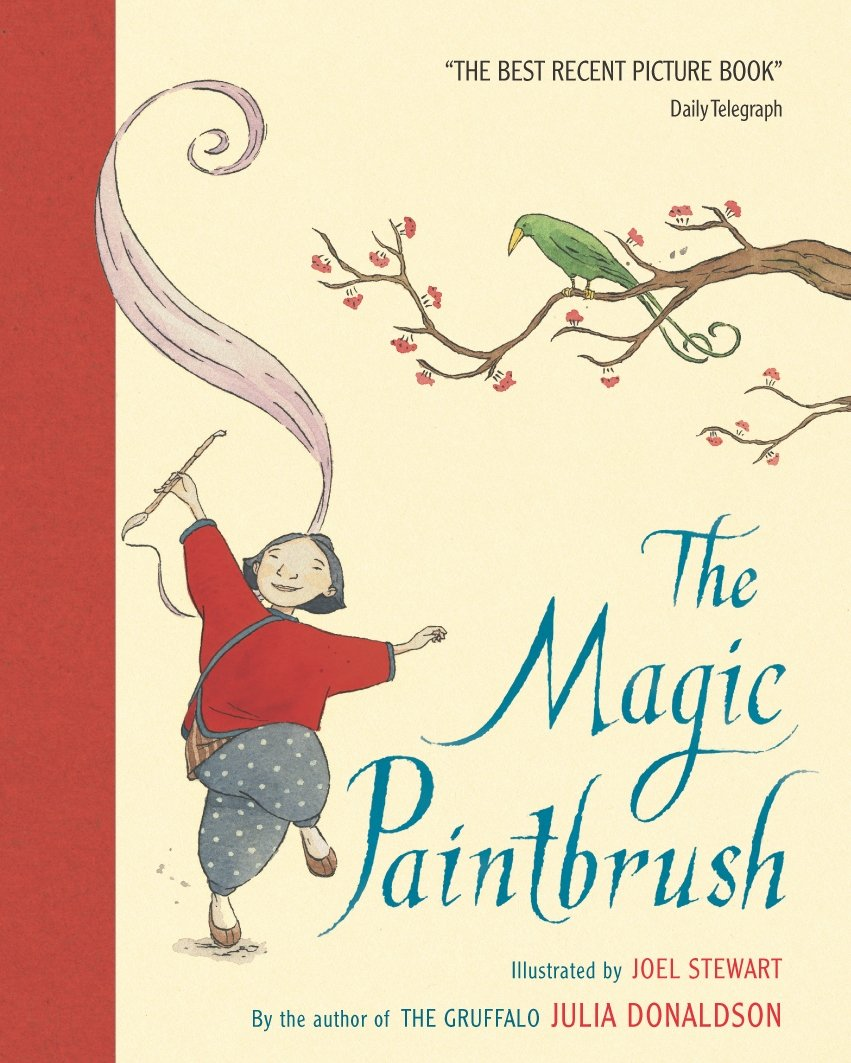 RE

Belonging
Different groups we belong to
The sacrament of baptism
Jesus calling his disciples

Forgiveness and Advent
We will look at the sacrament of Reconciliation and the importance of saying sorry.
We will learn that God always forgives us when we sin. 

Prayer focus
Daily class prayers; morning, lunch time and home time prayers. 
Rosary prayers; Hail Mary, Glory Be, Our Father.
Penitential prayers; I confess…, The Lord have Mercy.
Act of Contrition.
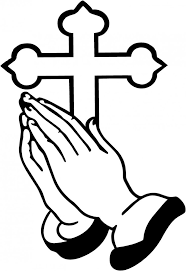 French 
Pinpoint France on a map and some French cities 
Say their name and how they are feeling
Count to 10 
Greetings 
Colours
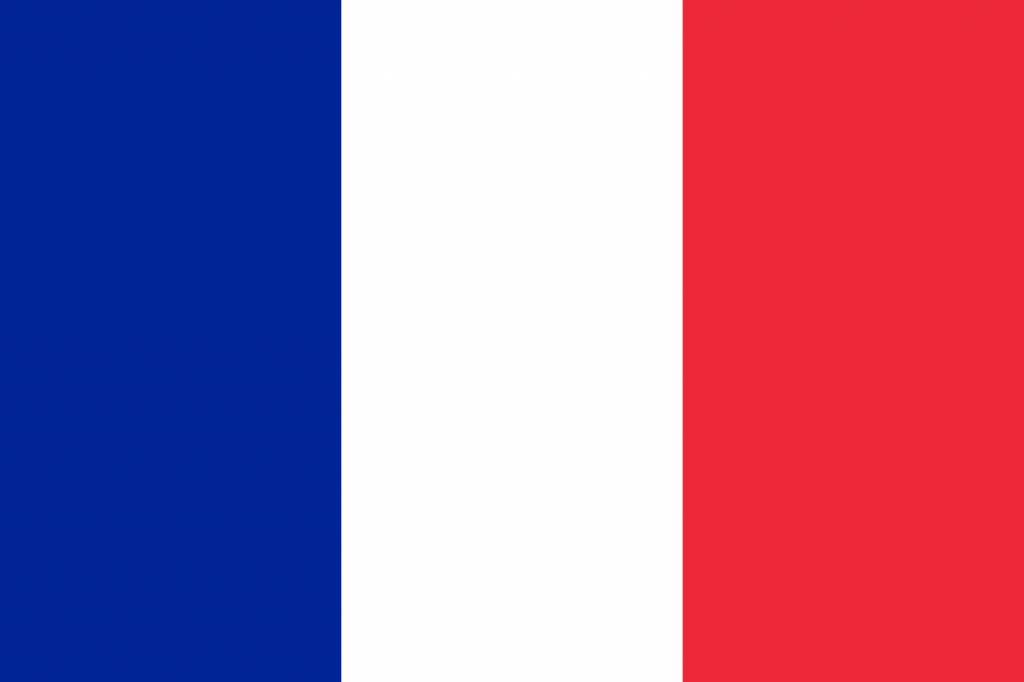 Music
 


Ensemble singing 
Learning to play a tuned instrument
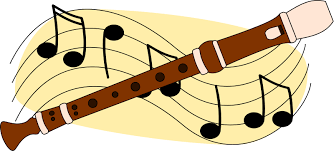 Science

Autumn 1 – light and shadow
Exploring light and shadow, sources of light and how the sun can be dangerous.

Autumn 2 – magnets and forces
Exploring how magnets attract and repel each other as well as investigating how different things move on a variety of surfaces.
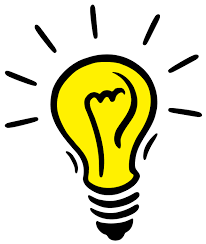 Art and DT 



Develop sketch books to practise our observational drawing skills.
Towards the end of Autumn term we will look at ‘Starry Night’ by Vincent Van Gough. 
We will use a range of tools to produce a variety of effects, including chalk, oil pastel, collage, charcoal and pencils.
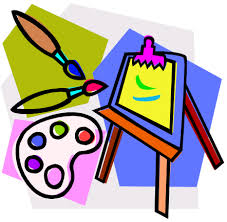 PE

Autumn 1 – OAA and Real PE - Personal 

Autumn 2 – Gymnastics and Real PE -Social
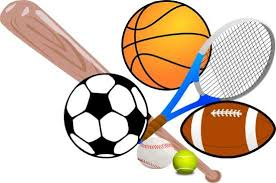 Geography
Map skills, identifying physical and human characteristics, answering geographical questions.